货运系统操作手册
前言：
1、文档适合系统中[公司员工]账户阅读；
2、文档所有数据均来至测试环境；
首页
•当天新增发运数统计
•即将自动到货统计
•当前登录账号
•菜单折叠/展开
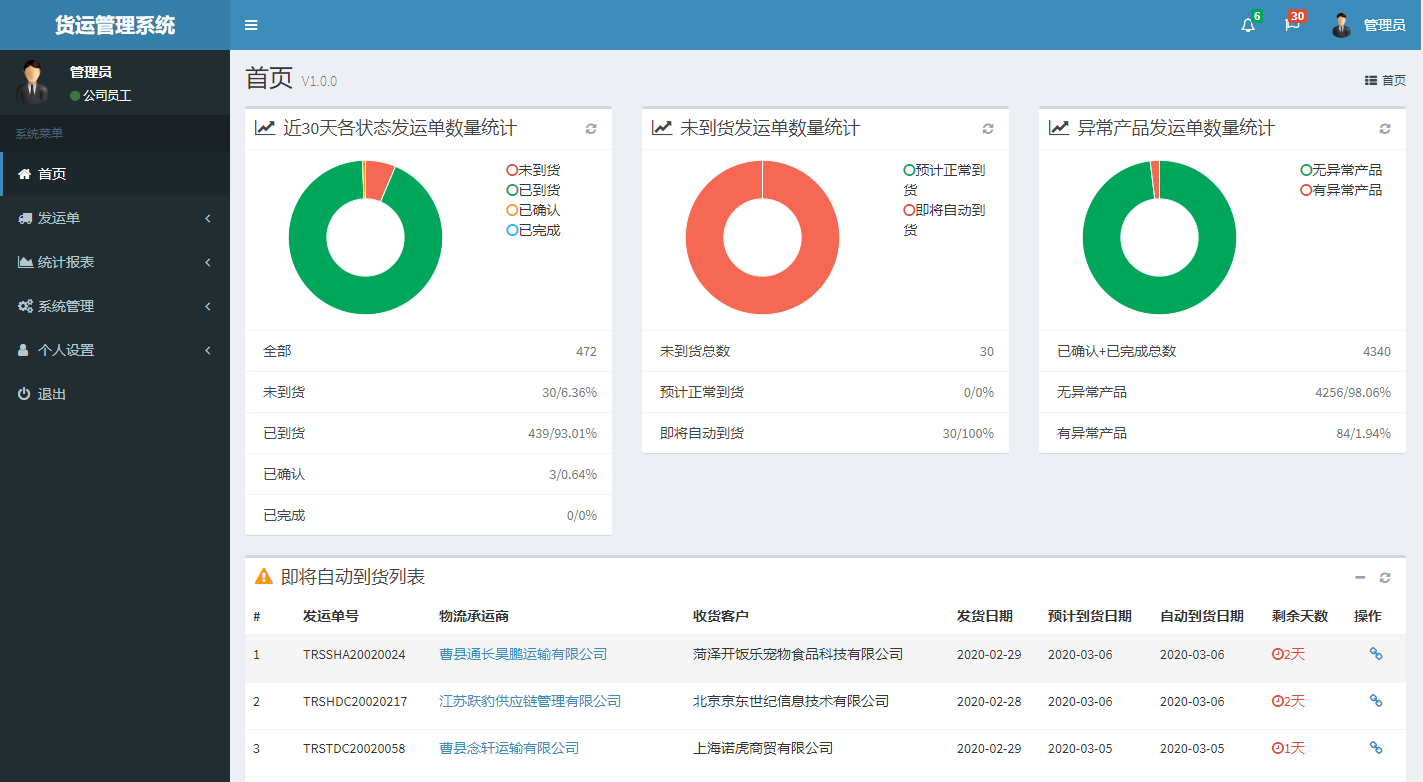 •系统菜单
发运单
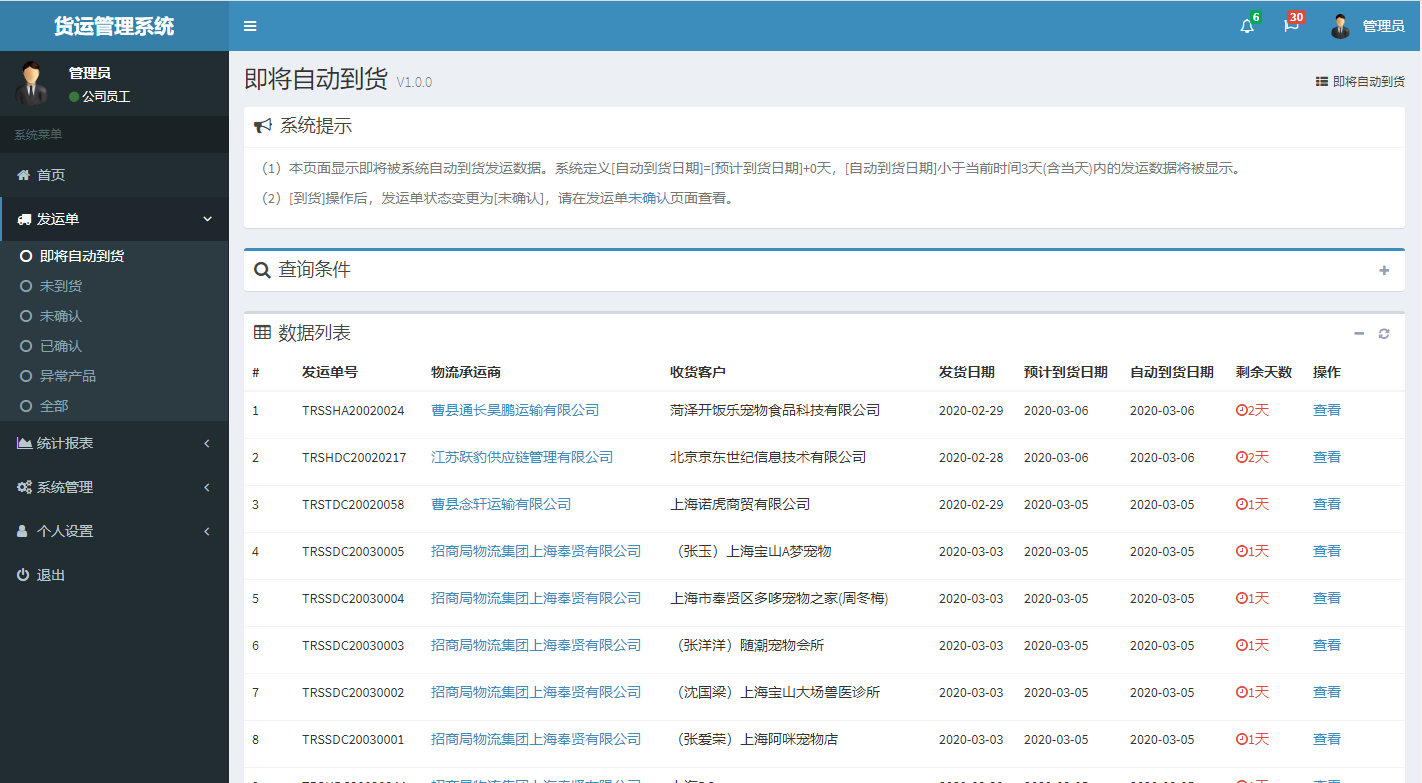 •页面功能详细描述
•页面数据过滤条件
•数据列表最小化、数据刷新
已确认发运单-跟进
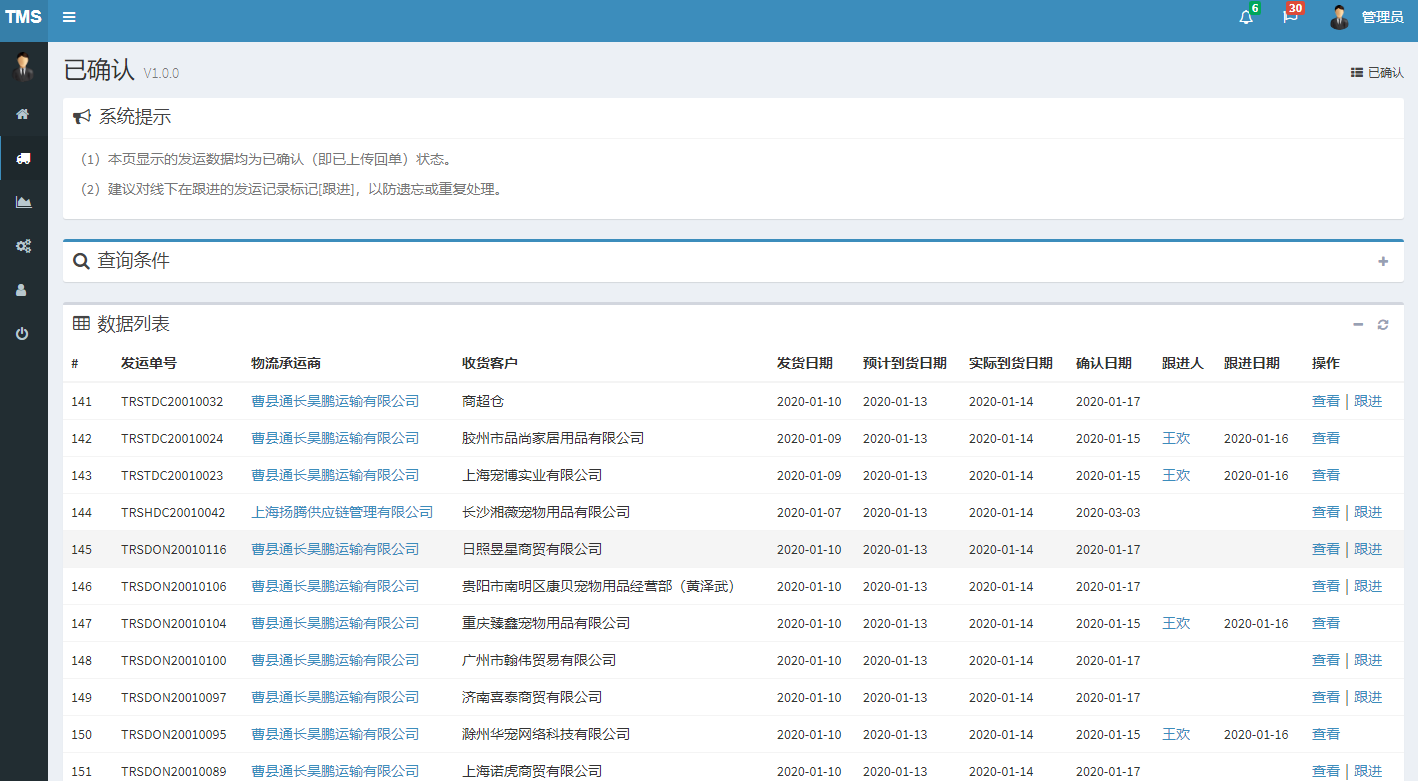 •公司员工可以跟进物流承运商提交的发运单
查看发运单
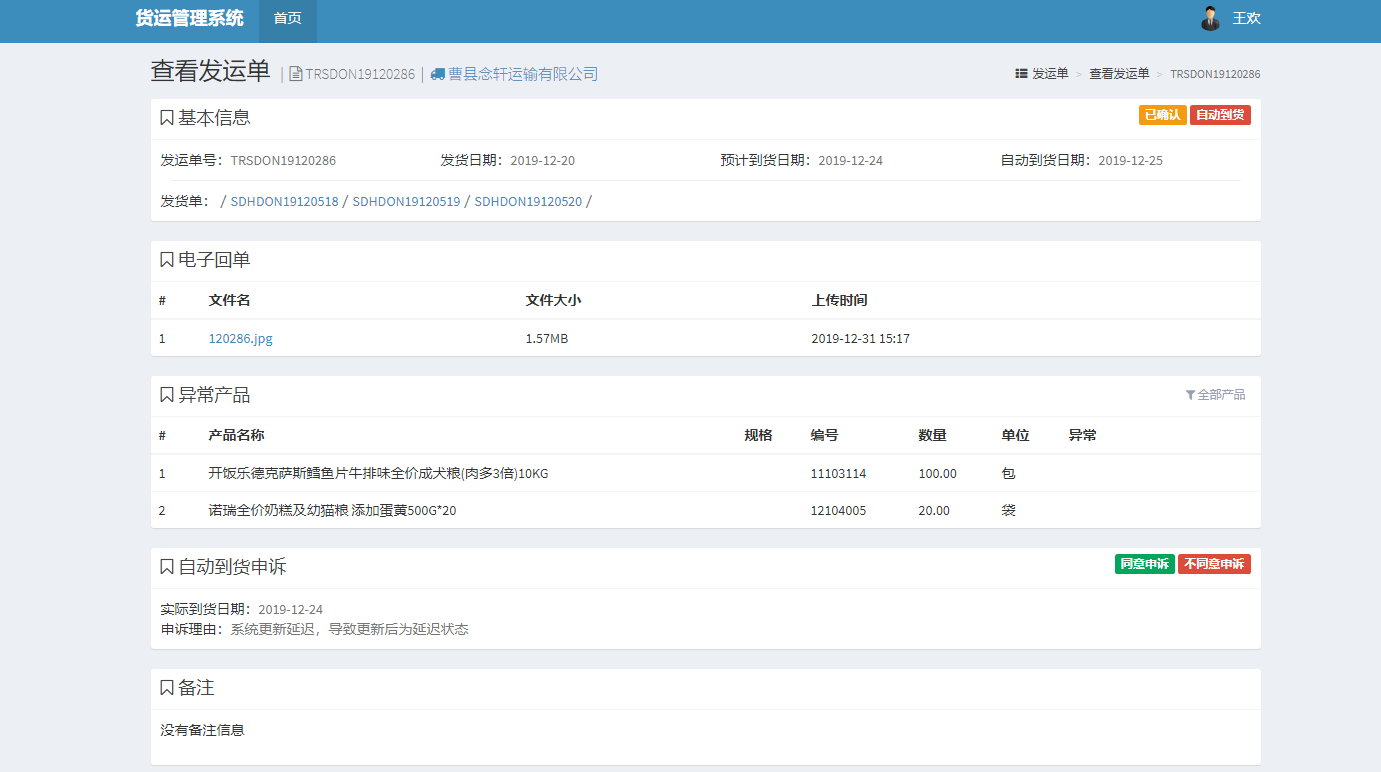 •查看发运单
•查看发货单
•本人跟进的发运单，可以审核承运商延时到货的申诉
统计报表
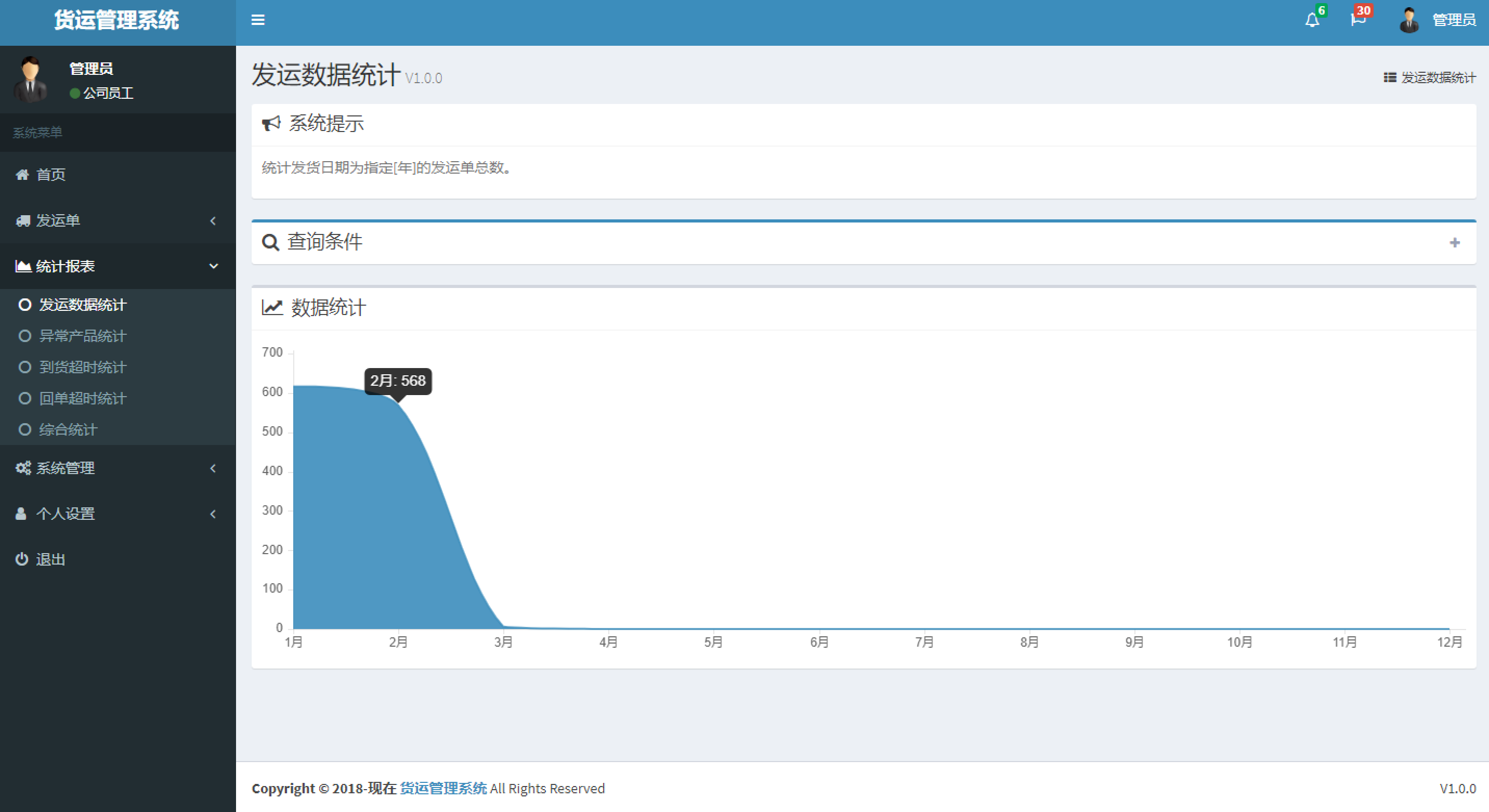 统计报表
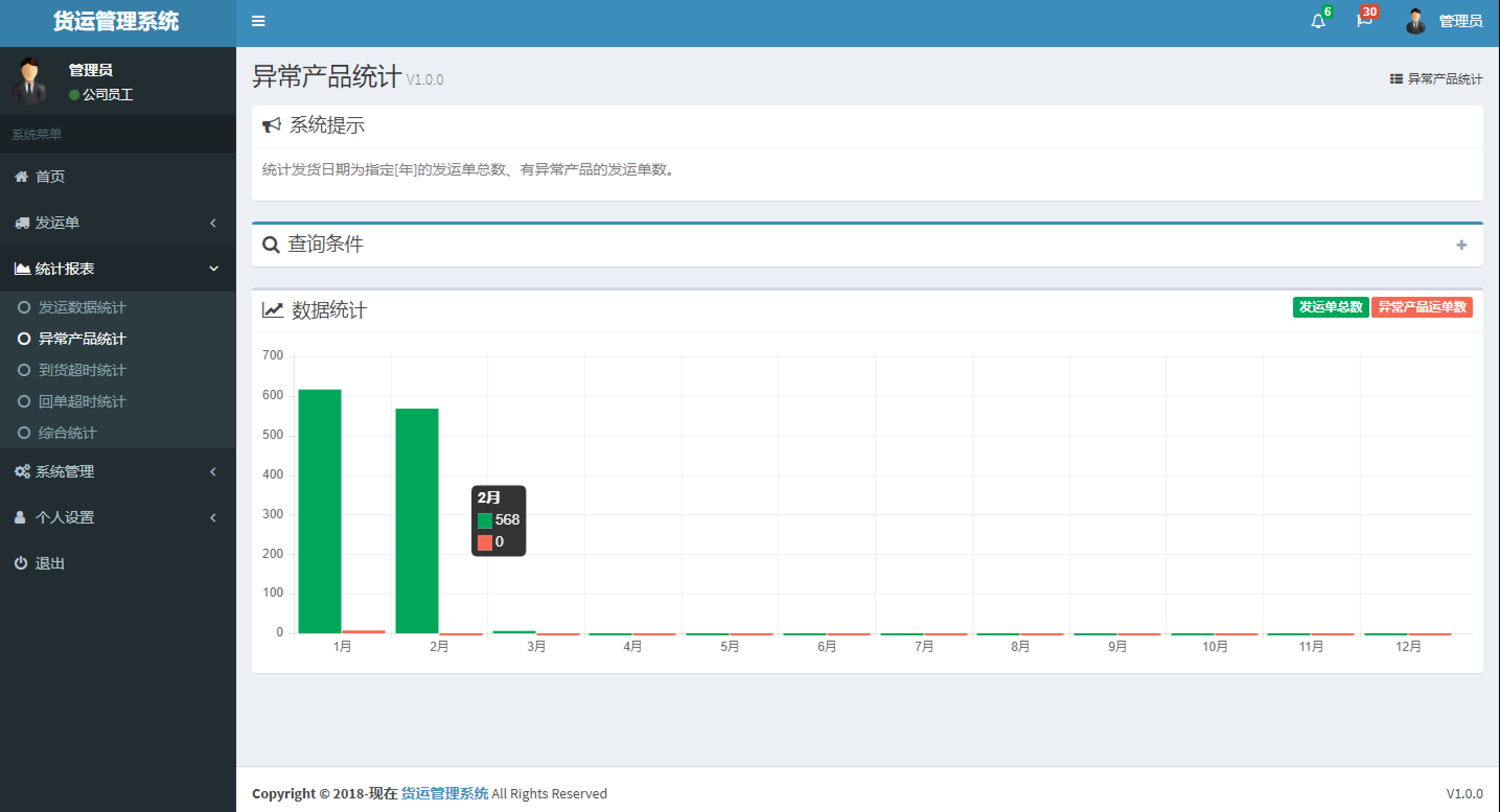 统计报表
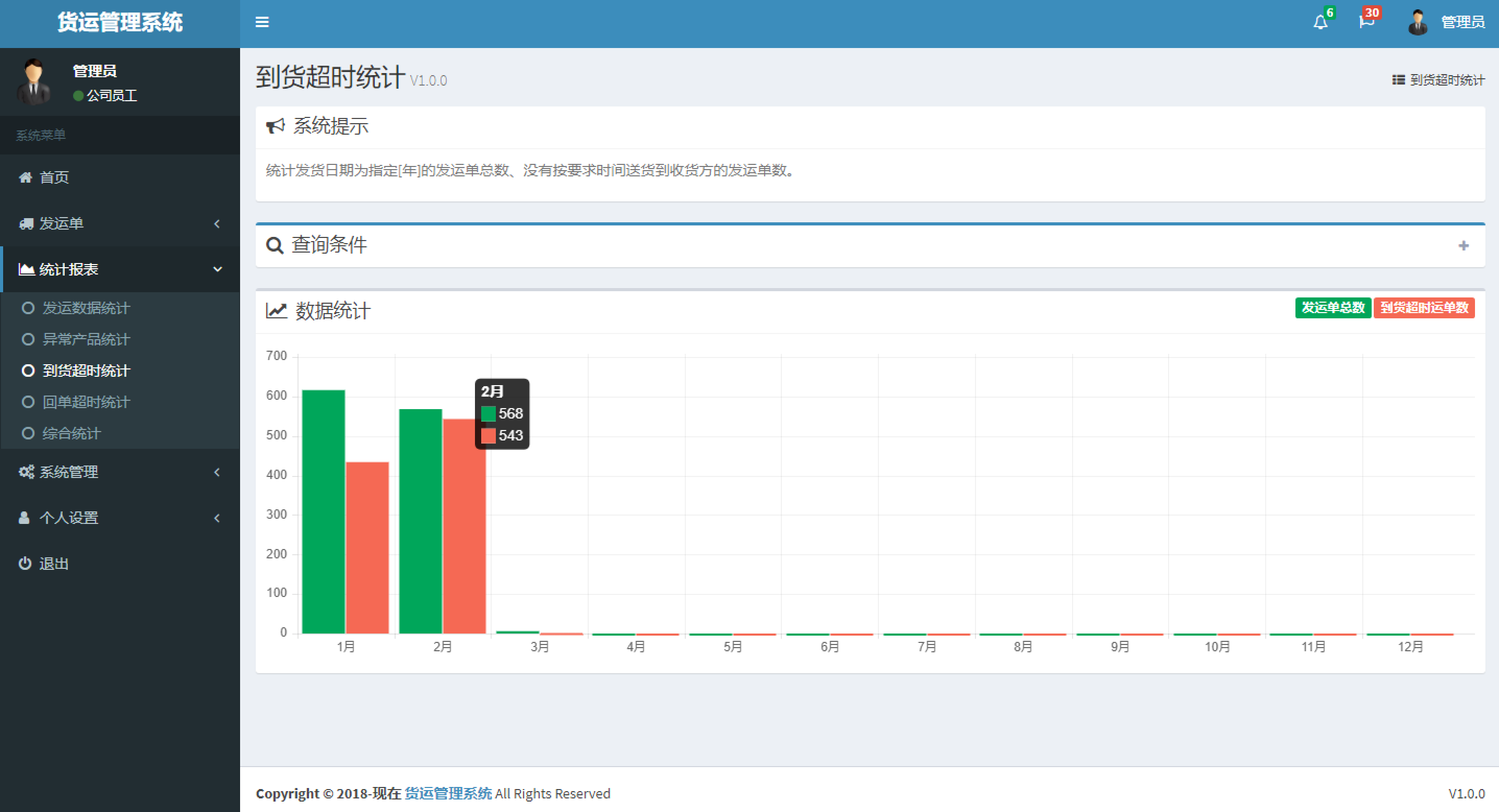 统计报表
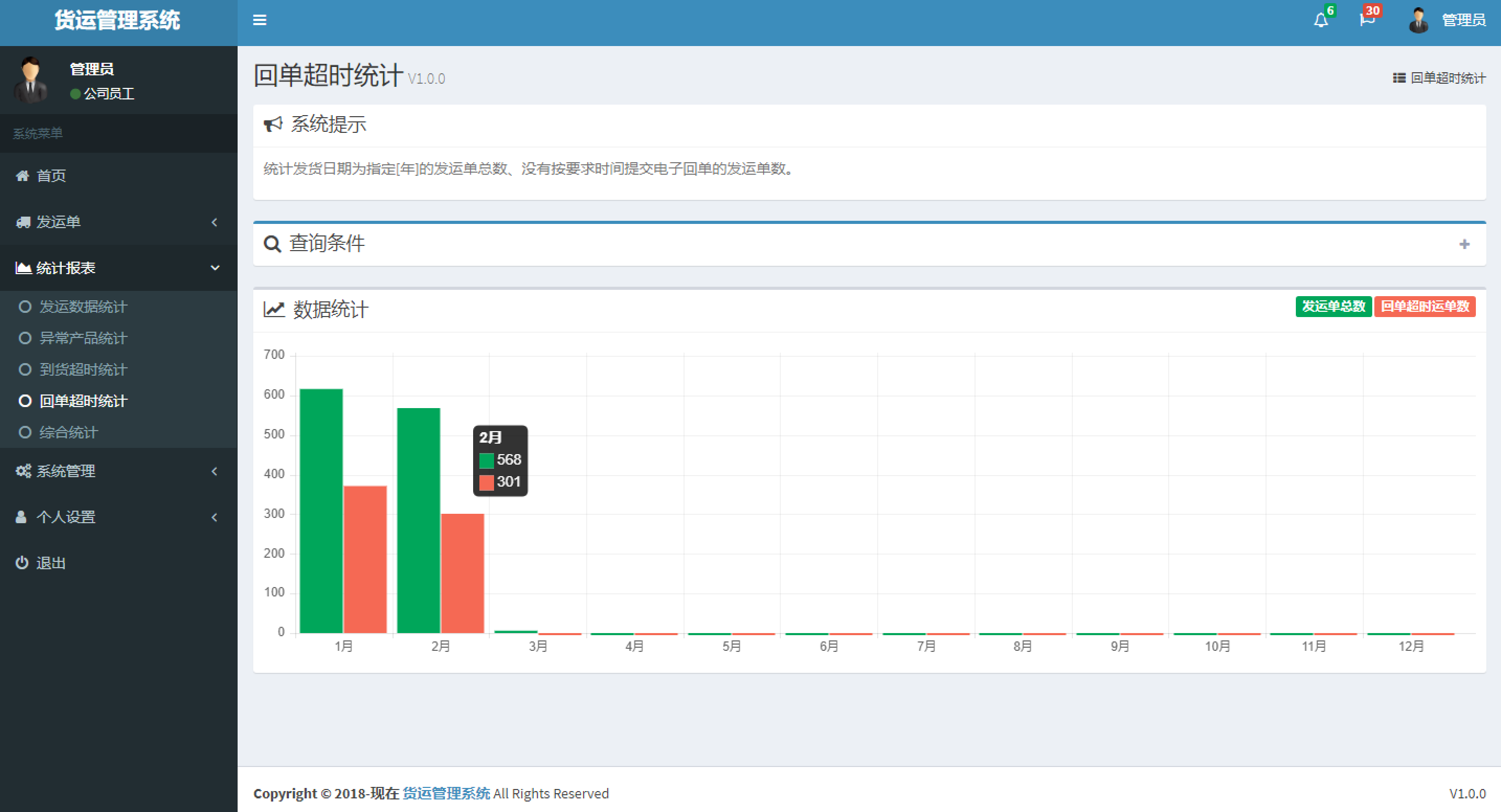 统计报表
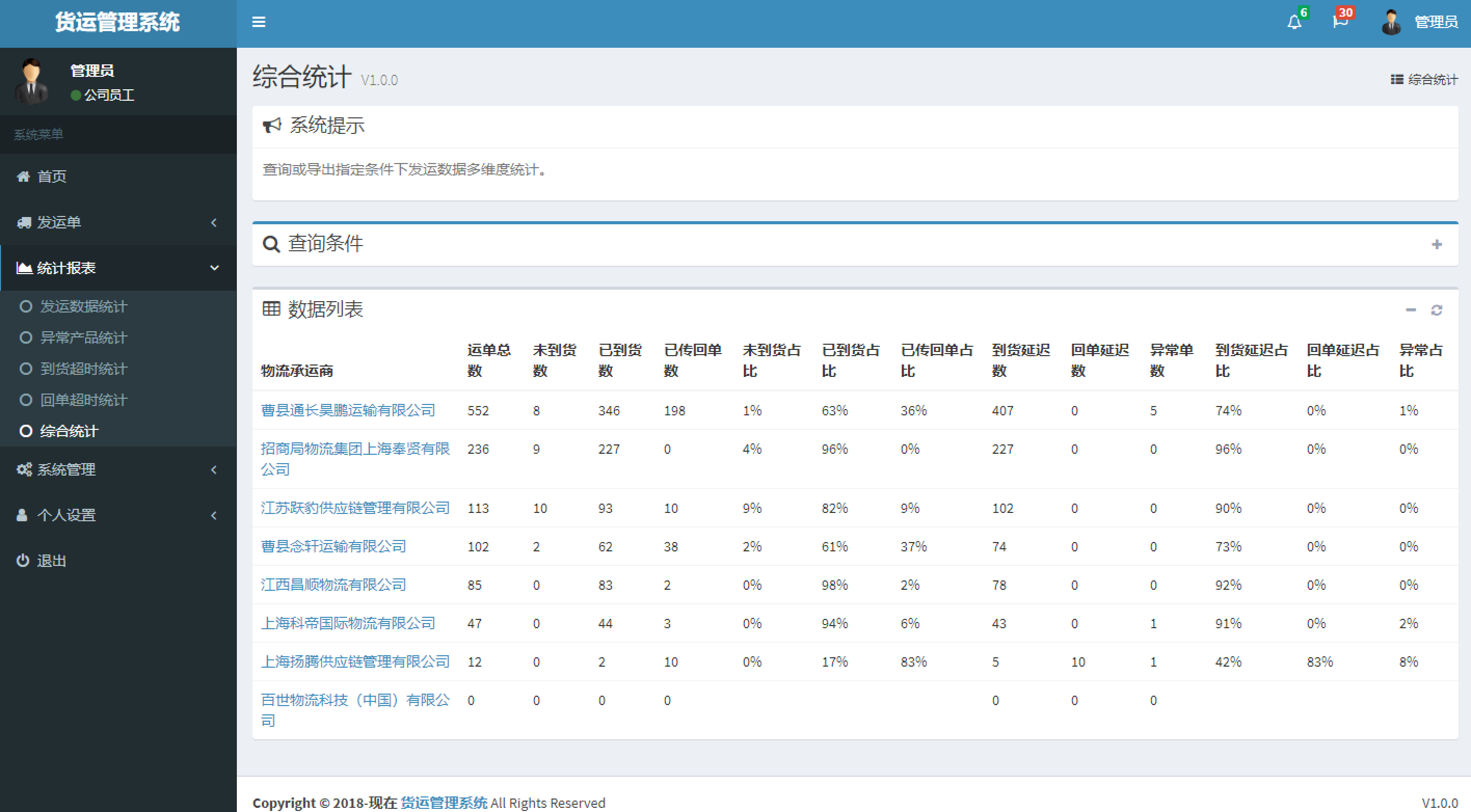 系统管理
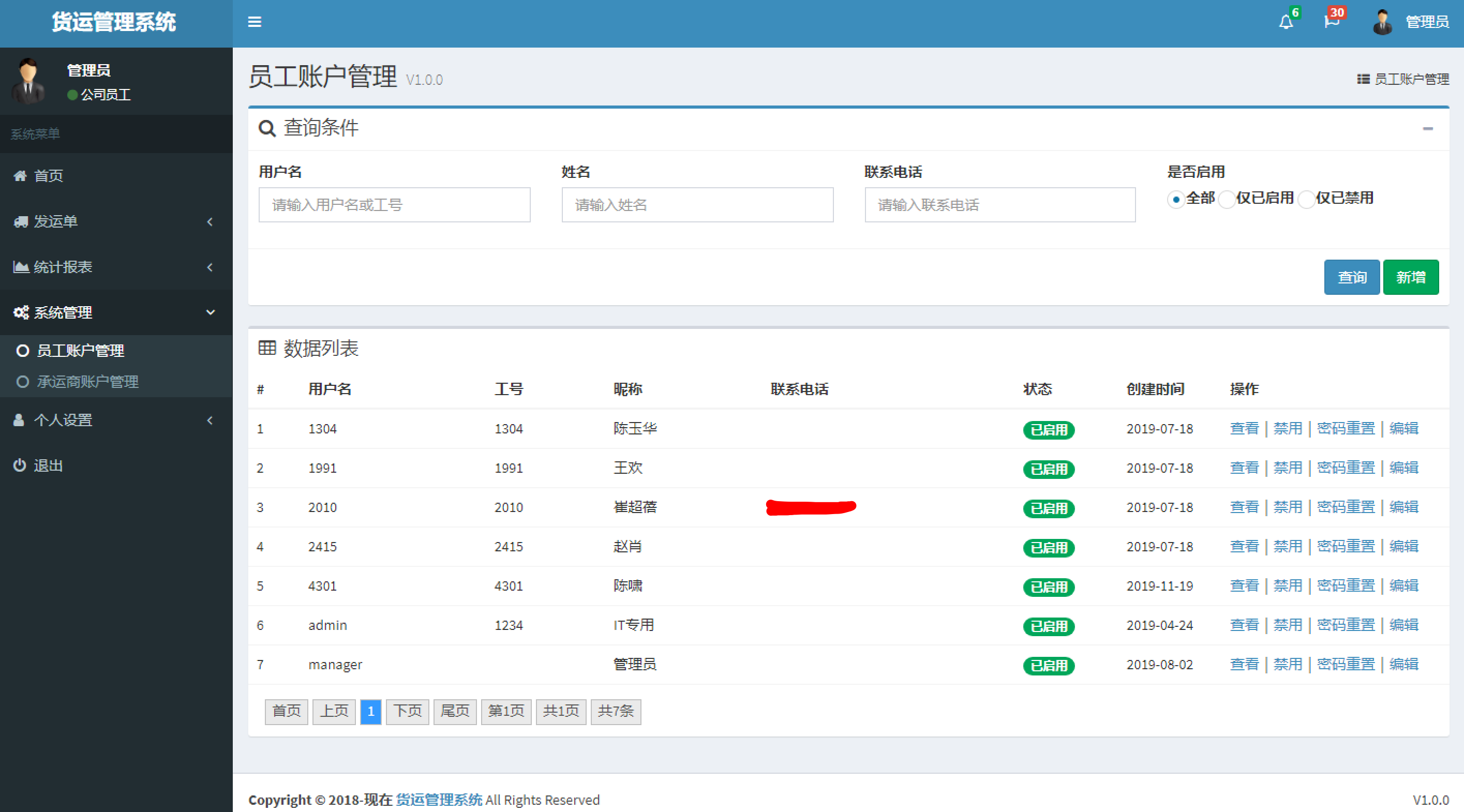 •维护公司员工账户
•仅[系统管理员]角色账户可见
系统管理
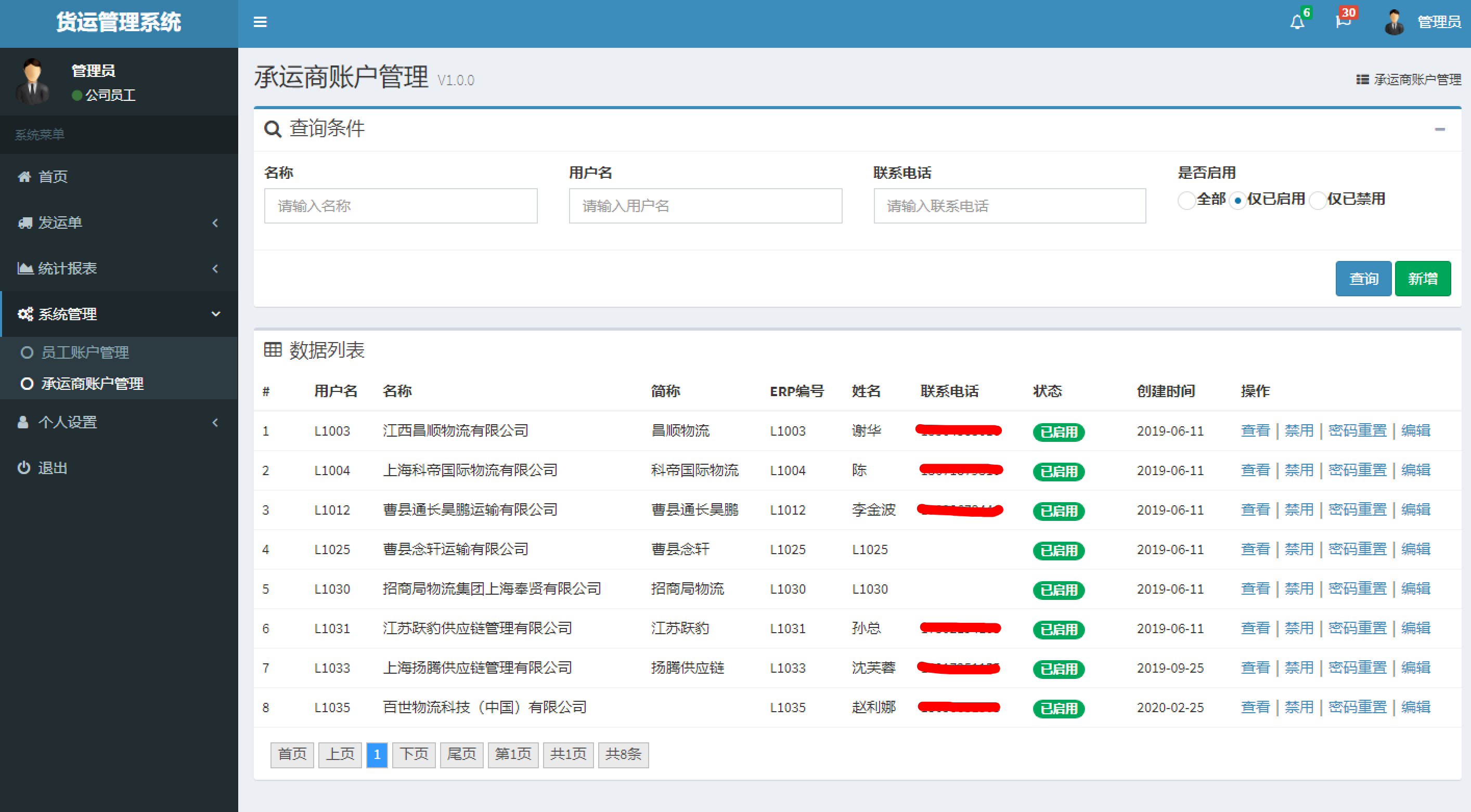 •维护物流承运商账户
•仅[系统管理员]角色账户可见
个人设置
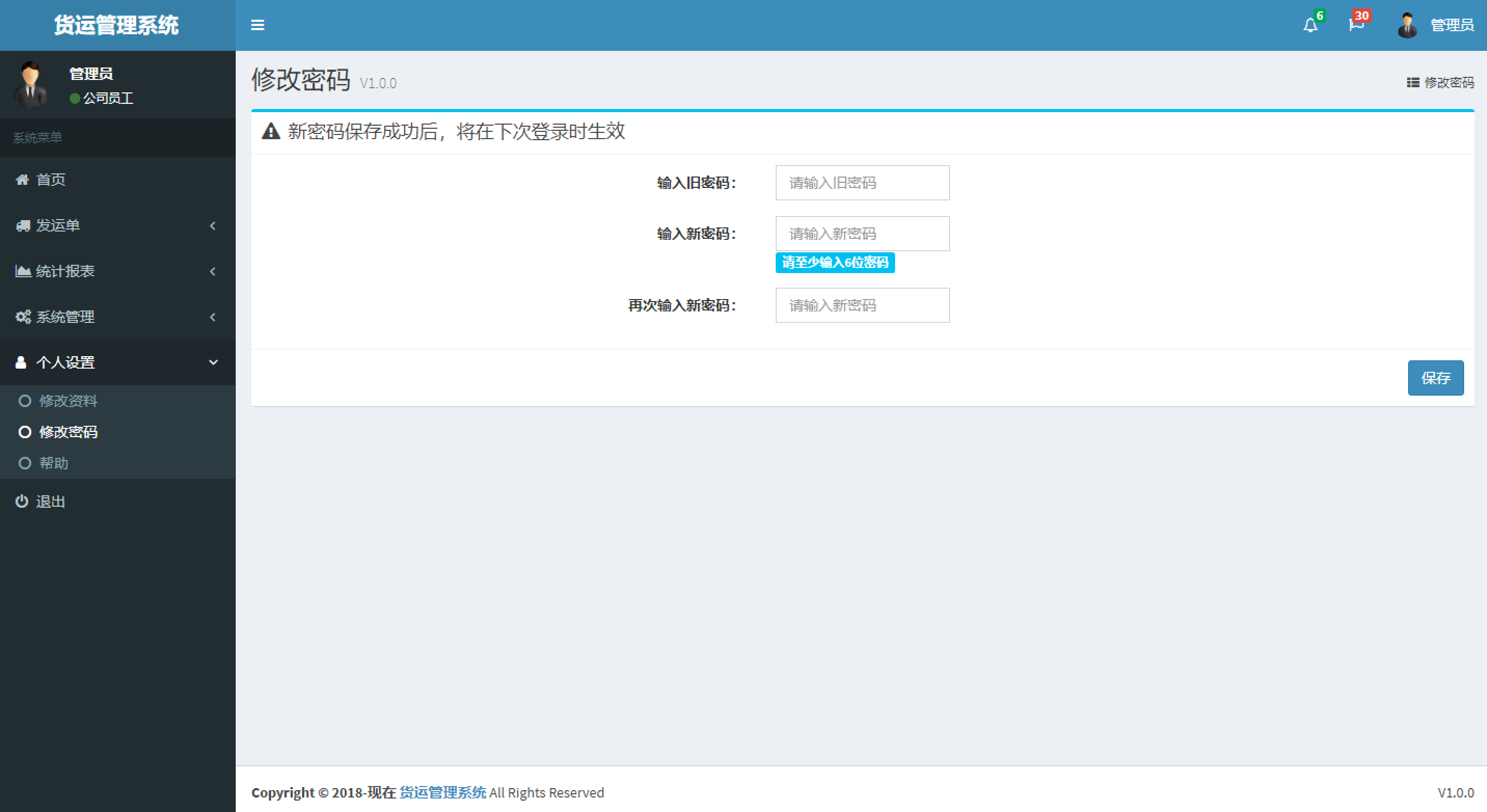 移动端
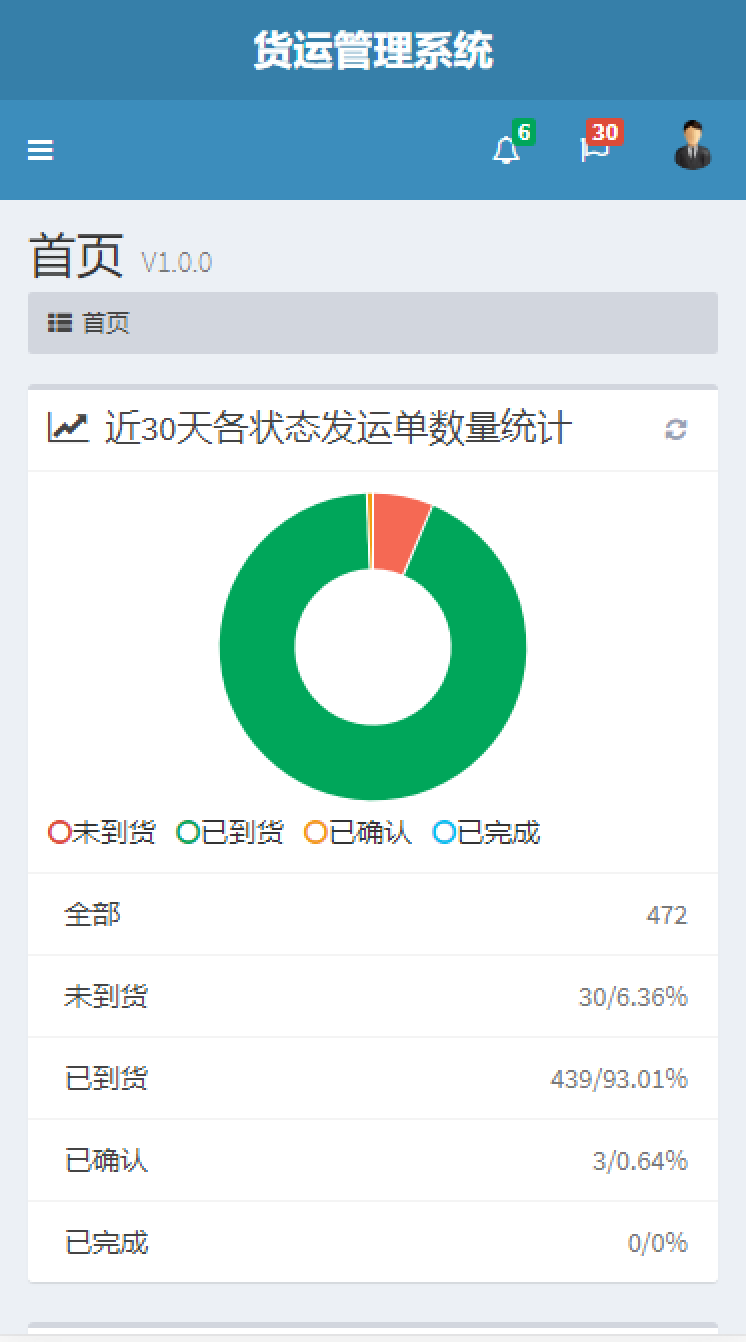